Chapter 13
Gases
Copyright © Cengage Learning. All rights reserved
1
Why study gases?
An understanding of real world phenomena.
An understanding of how science “works.”
Copyright © Cengage Learning. All rights reserved
2
A Gas
Uniformly fills any container.
Mixes completely with any other gas.
Exerts pressure on its surroundings.
Copyright © Cengage Learning. All rights reserved
3
Pressure
SI units = Newton/meter2 = 1 Pascal (Pa)
1 standard atmosphere = 101,325 Pa
1 standard atmosphere = 1 atm = 760 mm Hg = 760 torr
Copyright © Cengage Learning. All rights reserved
4
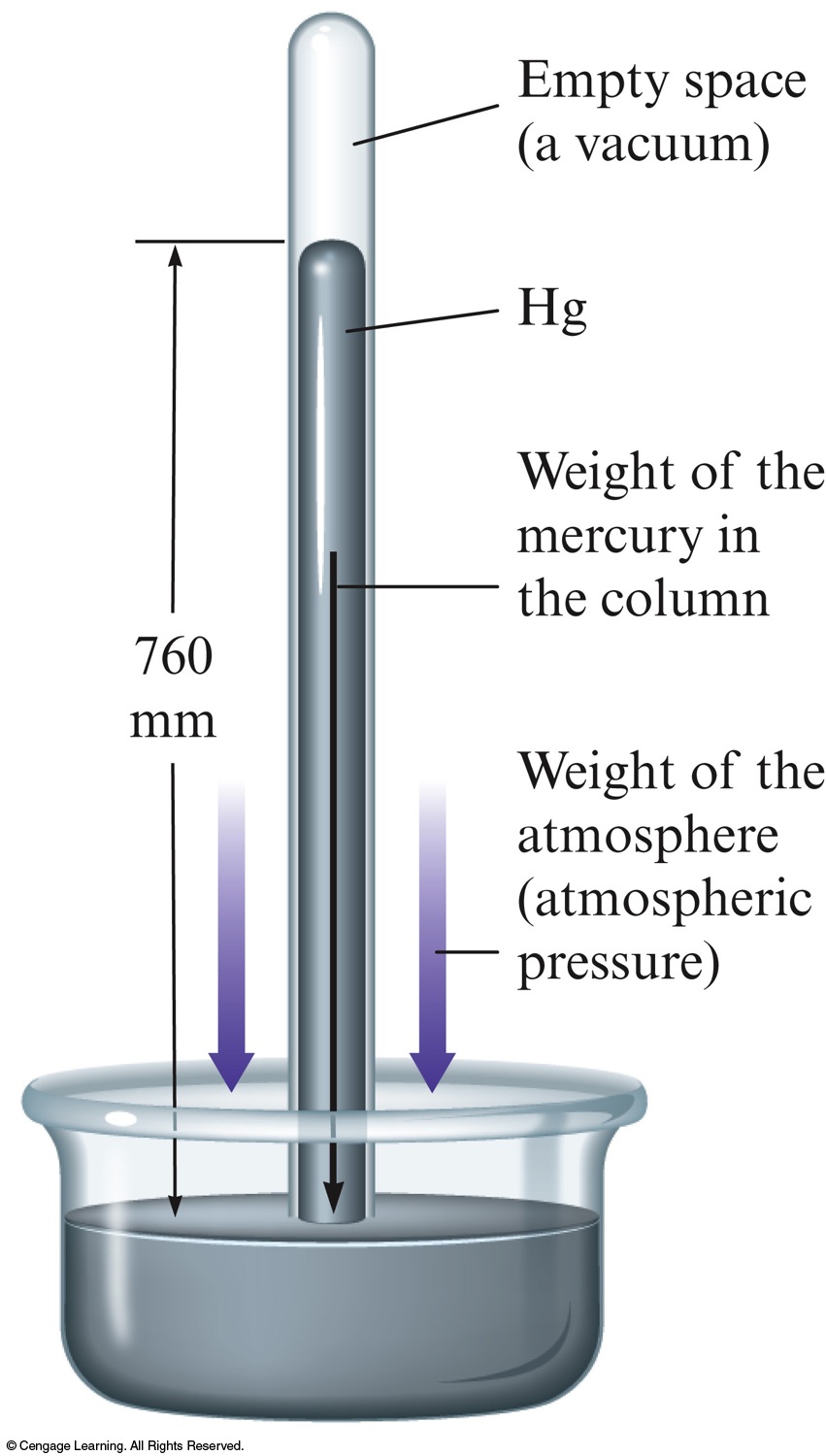 Barometer
Device used to measure atmospheric pressure.
Mercury flows out of the tube until the pressure of the column of mercury standing on the surface of the mercury in the dish is equal to the pressure of the air on the rest of the surface of the mercury in the dish.
Copyright © Cengage Learning. All rights reserved
5
Manometer
Device used for measuring the pressure of a gas in a container.
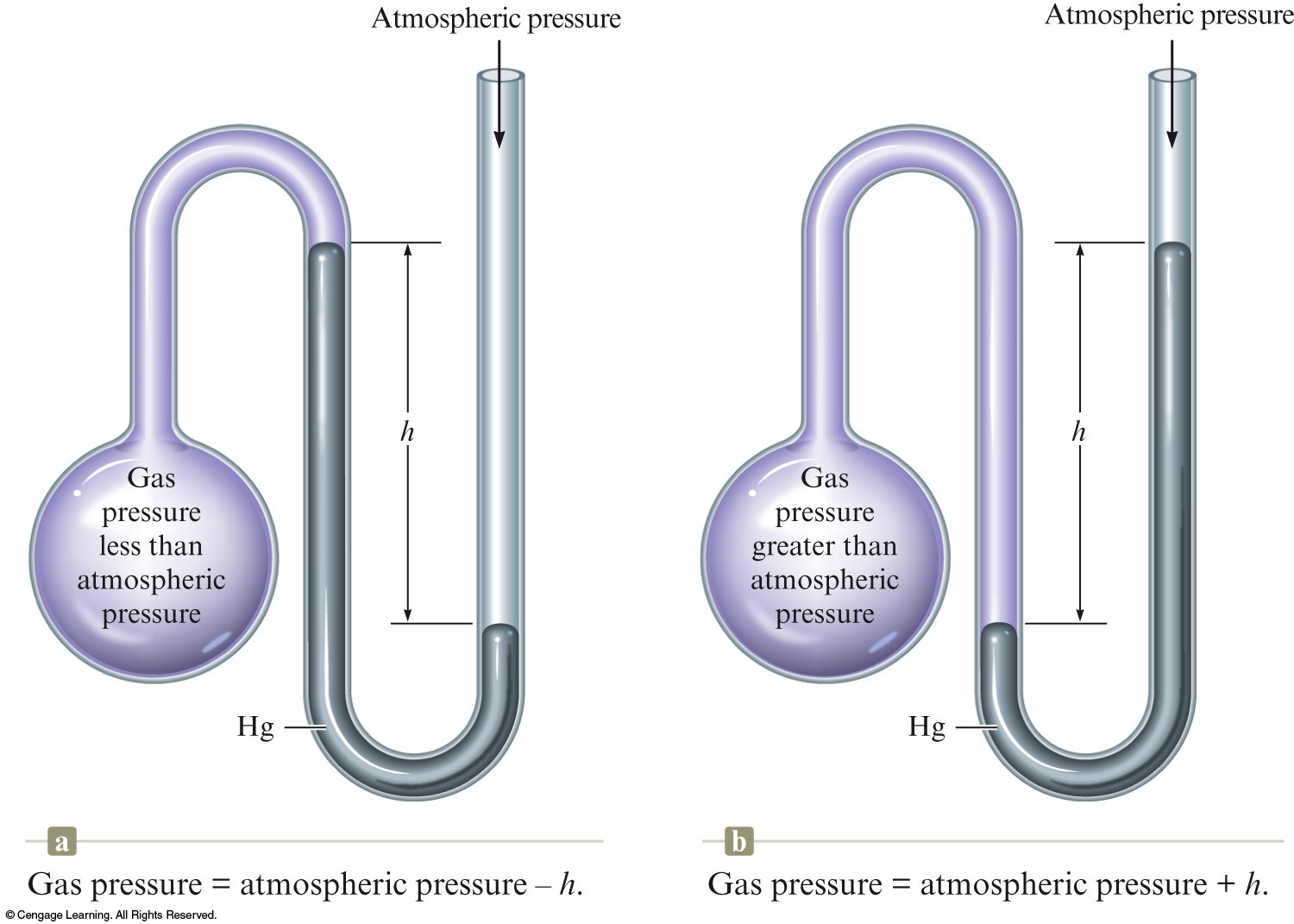 Copyright © Cengage Learning. All rights reserved
6
Collapsing Can
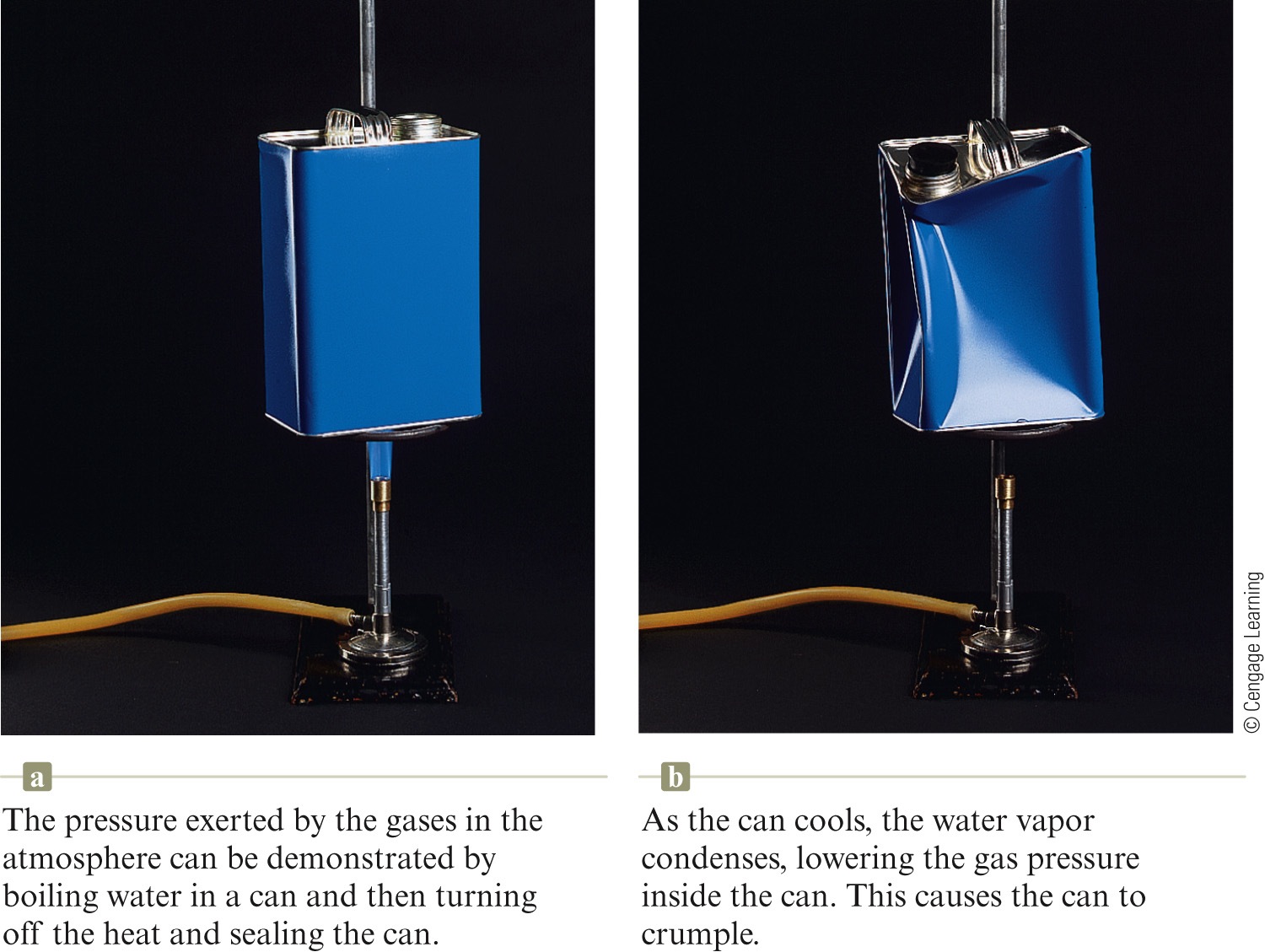 Copyright © Cengage Learning. All rights reserved
7
Pressure Conversions: An Example
The pressure of a gas is measured as 2.5 atm. Represent this pressure in both torr and pascals.

Where are we going?
We want to convert from units of atm to units of torr and units of pascals.
What do we know?
2.5 atm
What information do we need?
Equivalence statements for the units.
Copyright © Cengage Learning. All rights reserved
8
Pressure Conversions: An Example
The pressure of a gas is measured as 2.5 atm. Represent this pressure in both torr and pascals.

How do we get there?
Copyright © Cengage Learning. All rights reserved
9
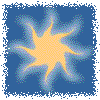 Exercise
The vapor pressure over a beaker of hot water is measured as 656 torr. What is this pressure in atmospheres?

a)	1.16  atm
b)	0.863 atm
c)	0.756 atm
d)	0.500 atm
Copyright © Cengage Learning. All rights reserved
10
[Speaker Notes: The correct answer is b.  

656 torr × (1 atm/760 torr) = 0.863 atm]
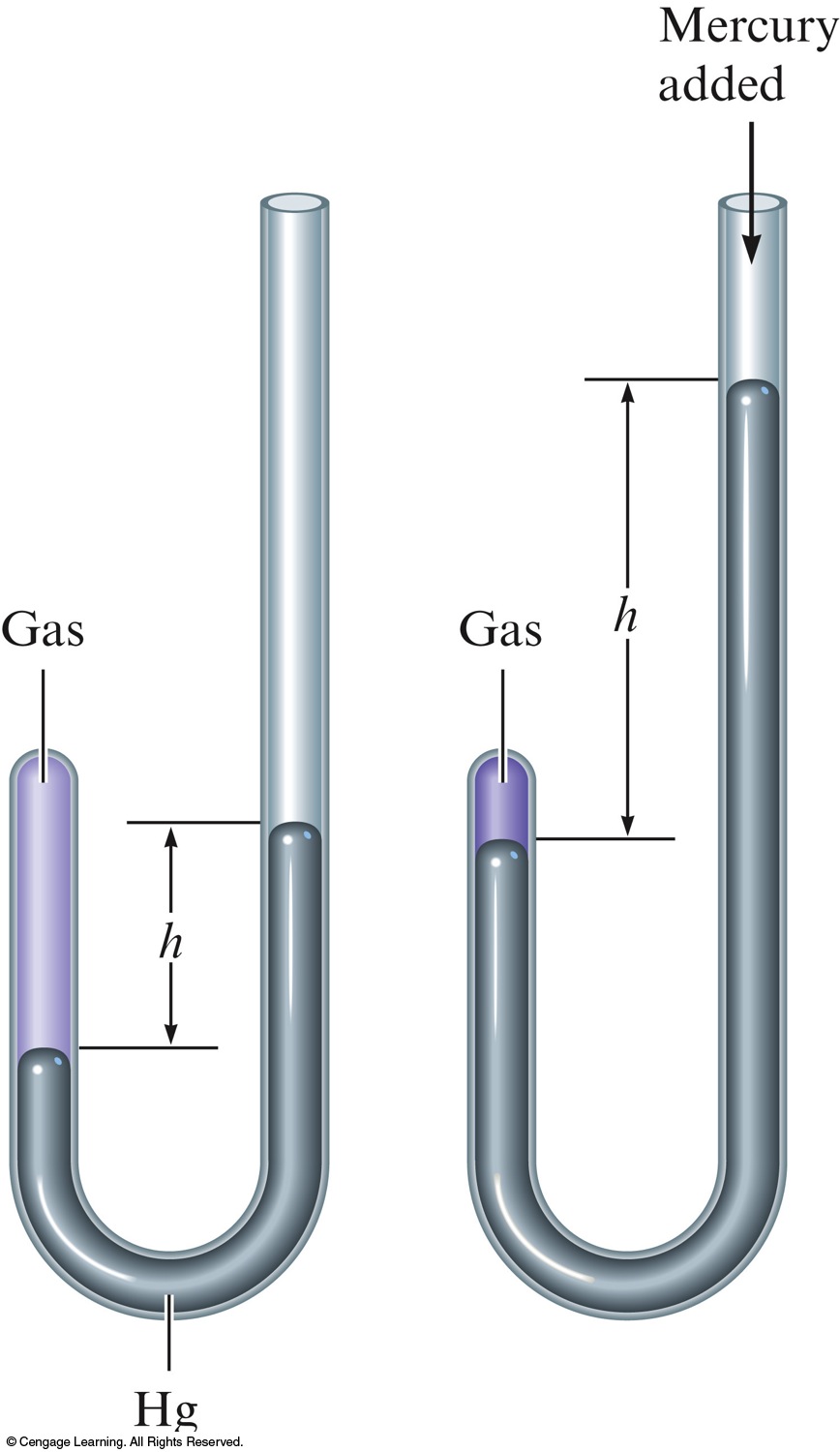 Robert Boyle’s Experiment
Copyright © Cengage Learning. All rights reserved
11
A Sample of Boyle’s Observations
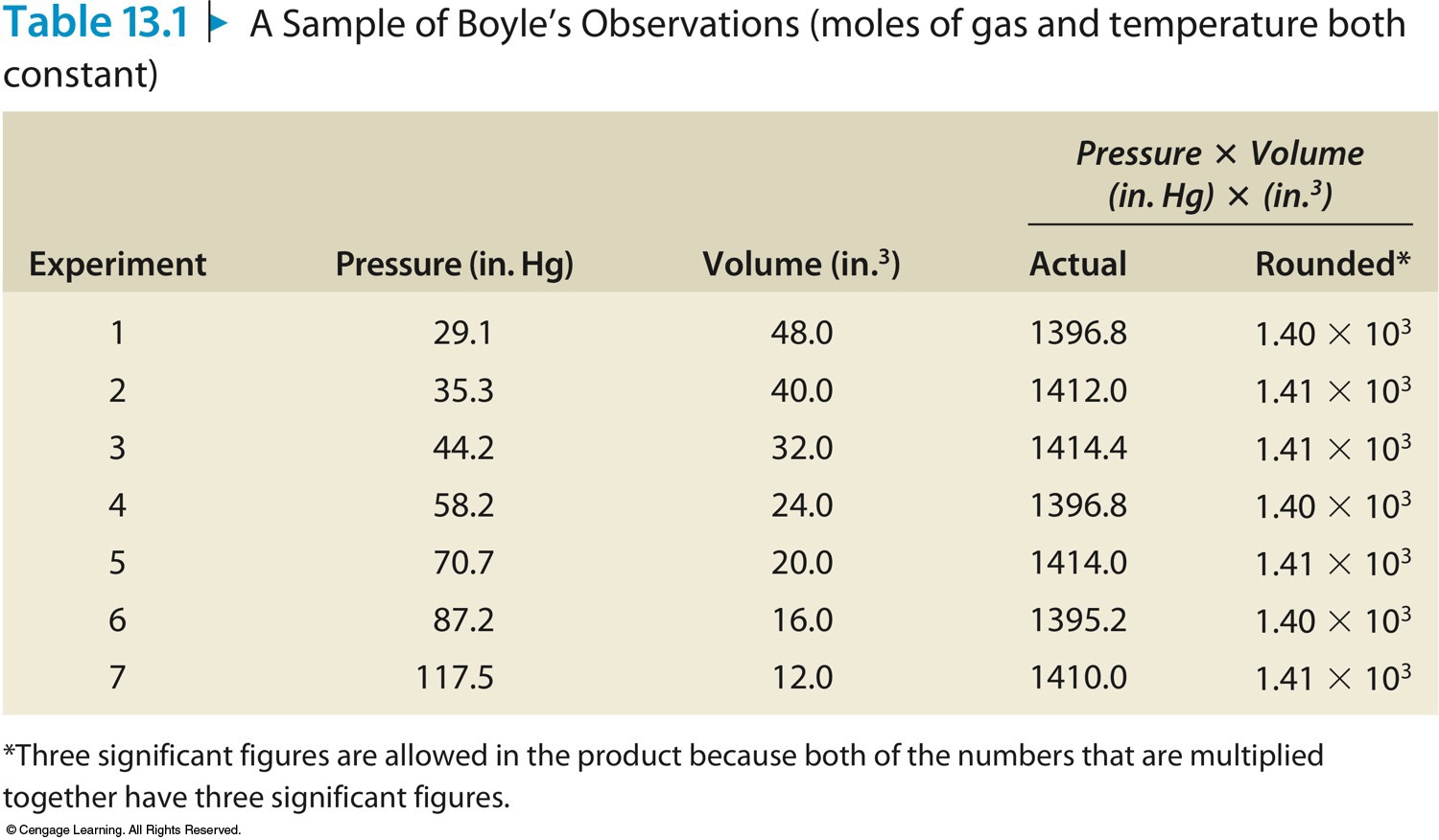 Copyright © Cengage Learning. All rights reserved
12
Graphing Boyle’s Results
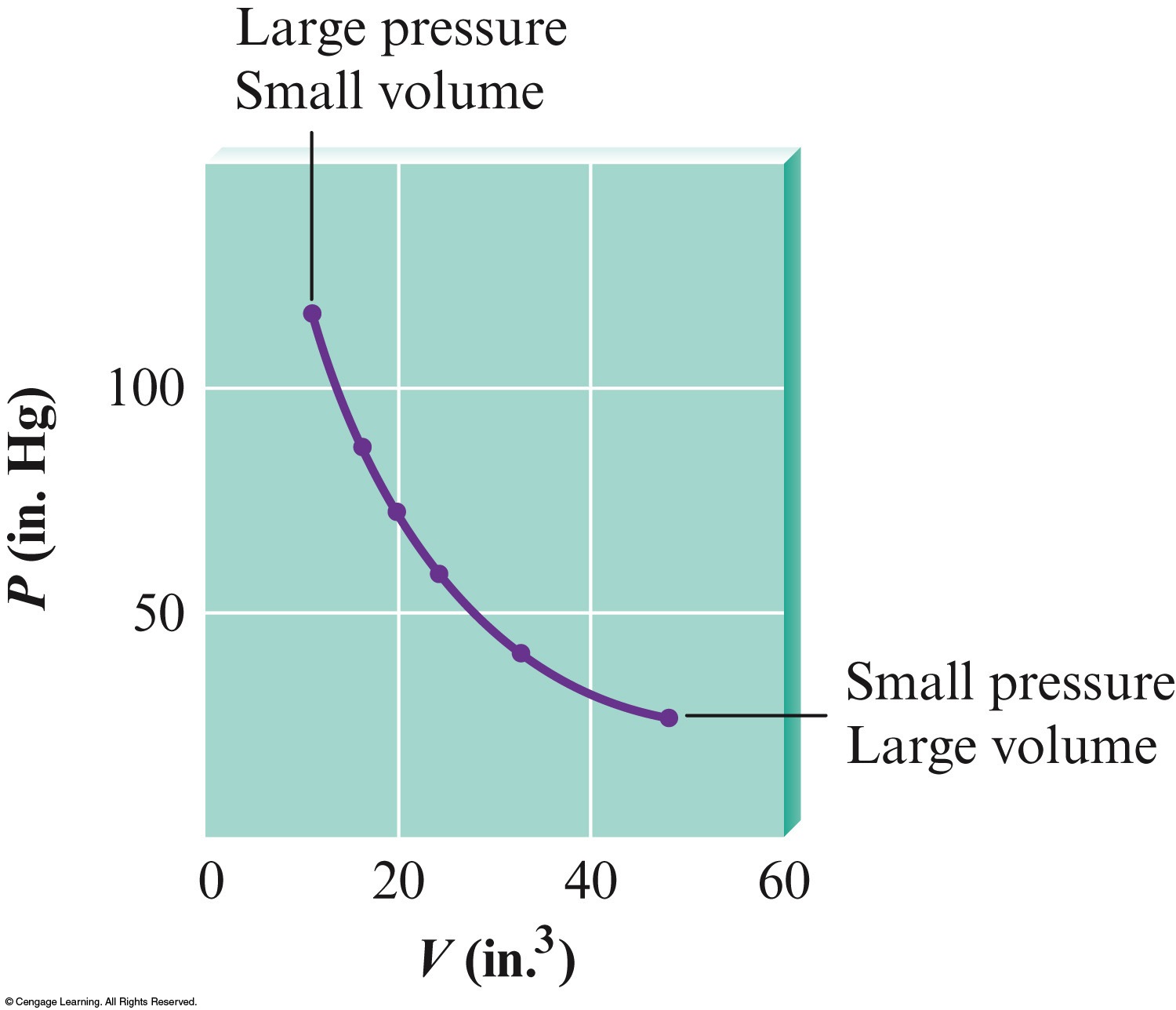 Copyright © Cengage Learning. All rights reserved
13
Boyle’s Law
Pressure and volume are inversely related (constant T, temperature, and n, # of moles of gas).
PV = k (k is a constant for a given sample of air at a specific temperature)
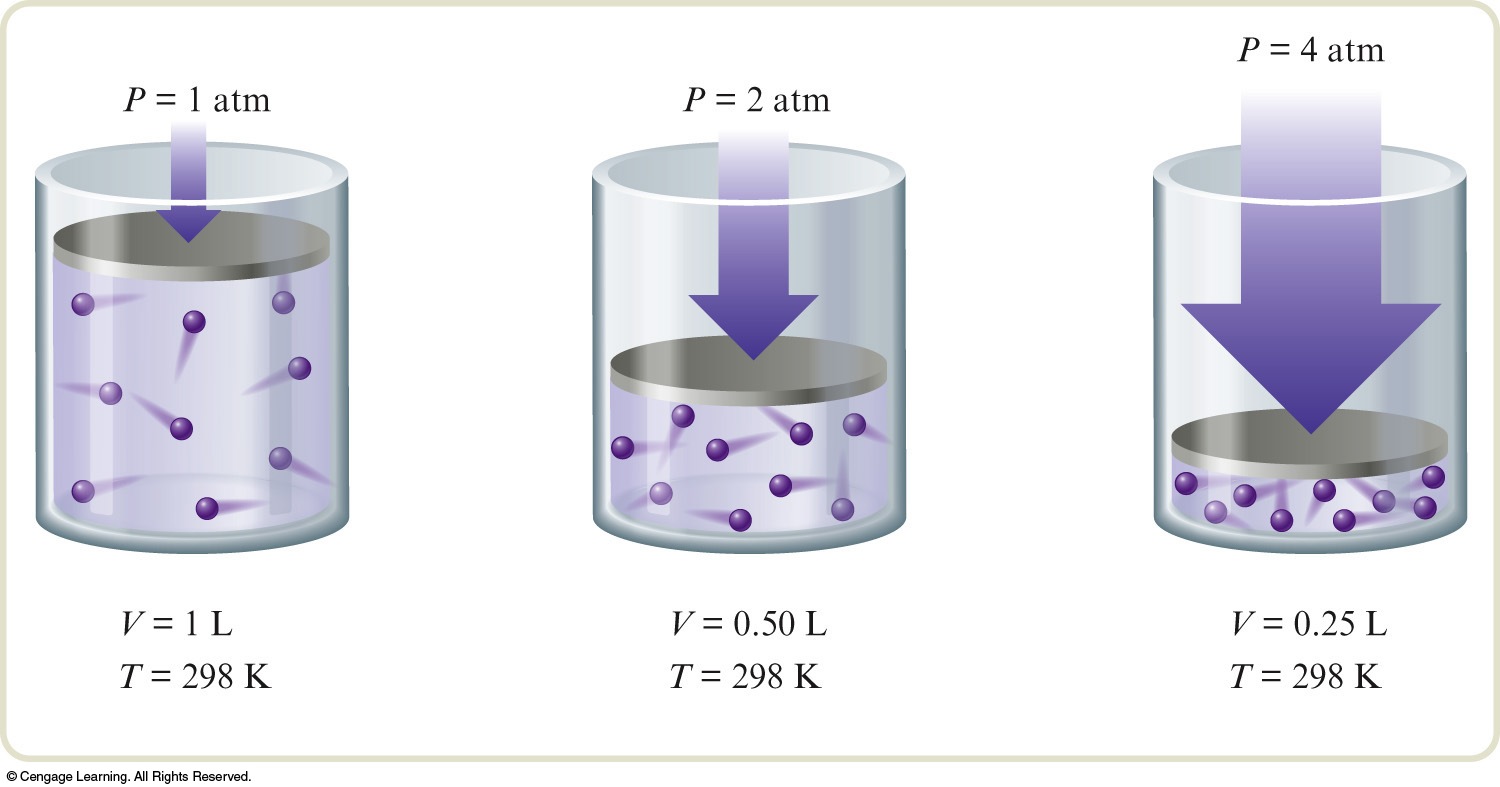 Copyright © Cengage Learning. All rights reserved
14
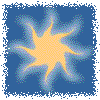 Exercise
A sample of helium gas occupies 12.4 L at 23°C and 0.956 atm.  What volume will it occupy at 1.20 atm assuming that the temperature stays constant? 

9.88 L

					P1V1 = P2V2
		        (0.956 atm) (12.4 L) = (1.20 atm) (V2)
					    V2 = 9.88 L
Copyright © Cengage Learning. All rights reserved
15
[Speaker Notes: (0.956 atm)(12.4 L) = (1.20 atm)(V2)
The new volume is 9.88 L.]
Graphing Data for Several Gases
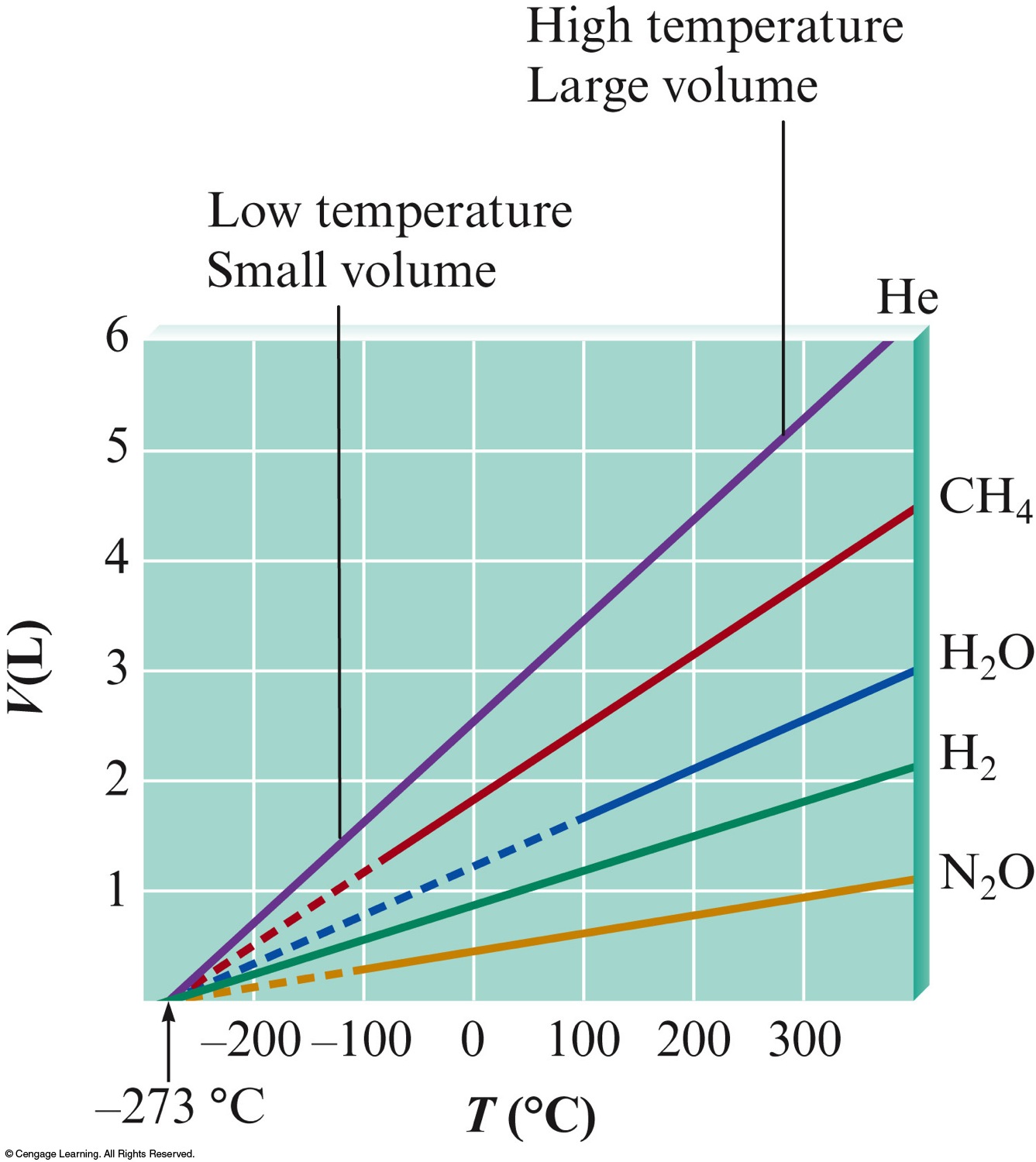 Copyright © Cengage Learning. All rights reserved
16
Graphing Data for Several Gases
It is easier to write an equation for the relationship if the lines intersect the origin of the graph.
Use absolute zero for the temperature.
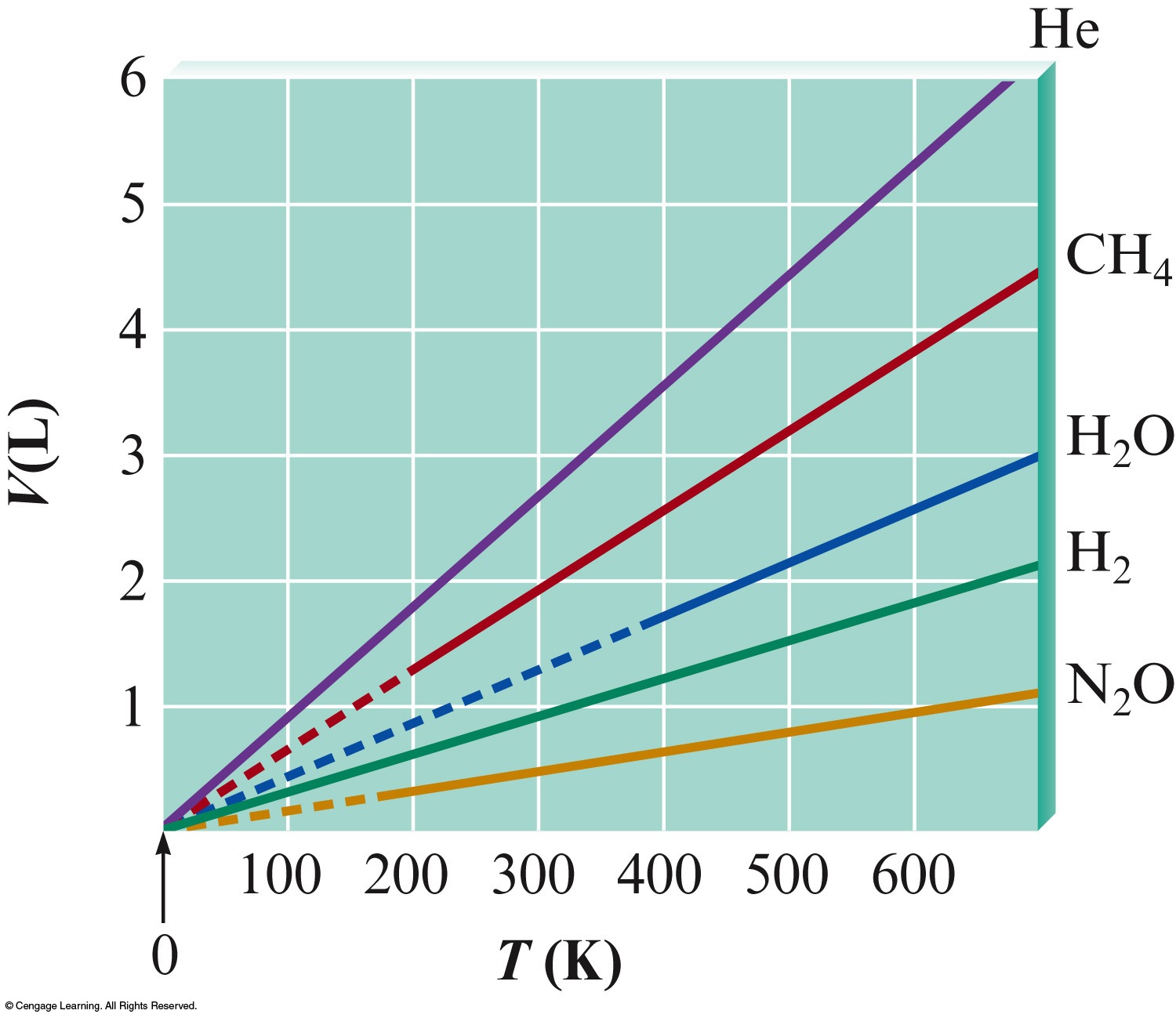 Copyright © Cengage Learning. All rights reserved
17
Charles’s Law
Volume and Temperature (in Kelvin) are directly related (constant P and n).
V=bT (b is a proportionality constant)
K = °C + 273
0 K is called absolute zero.
Copyright © Cengage Learning. All rights reserved
18
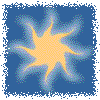 Exercise
Suppose a balloon containing 1.30 L of air at 24.7°C is placed into a beaker containing liquid nitrogen at –78.5°C. What will the volume of the sample of air become (at constant pressure)? 
			       	        0.849 L
Copyright © Cengage Learning. All rights reserved
19
[Speaker Notes: The new volume will become 0.849 L.  Remember to convert the temperatures to Kelvin.
(1.30 L) / (24.7+273) = V2 / (-78.5 + 273)]
The Relationship Between Volume and Moles
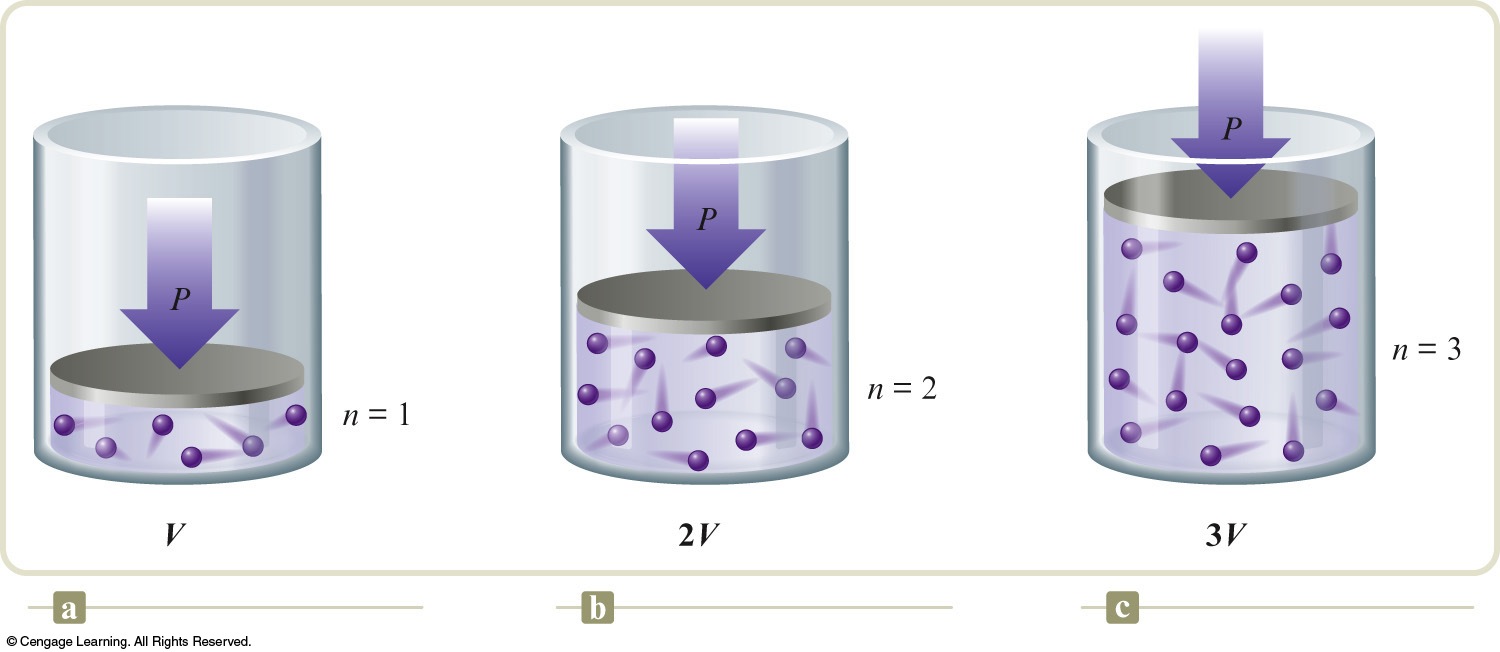 Copyright © Cengage Learning. All rights reserved
20
Avogadro’s Law
Volume and number of moles are directly related (constant T and P).
V = an (a is a proportionality constant)
Copyright © Cengage Learning. All rights reserved
21
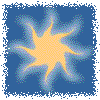 Exercise
If 2.45 mol of argon gas occupies a volume of 89.0 L, what volume will 2.10 mol of argon occupy under the same conditions of temperature and pressure? 
				        
					76.3 L
Copyright © Cengage Learning. All rights reserved
22
[Speaker Notes: The new volume is 76.3 L.
(2.45 mol) / (89.0 L) = (2.10 mol) / (V2)]
We can bring all of these laws together into one comprehensive law:
V = bT (constant P and n)
V = an (constant T and P)
V =      (constant T and n)

PV = nRT
(where R = 0.08206 L·atm/mol·K, the universal gas constant)
Copyright © Cengage Learning. All rights reserved
23
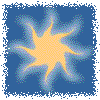 Exercise
An automobile tire at 23°C with an internal volume of 25.0 L is filled with air to a total pressure of 3.18 atm. Determine the number of moles of air in the tire.  

				       3.27 mol
Copyright © Cengage Learning. All rights reserved
24
[Speaker Notes: The number of moles of air is 3.27 mol.
(3.18 atm)(25.0 L) = n(0.08206)(23+273)]
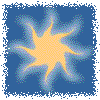 Exercise
What is the pressure in a 304.0 L tank that contains 5.670 kg of helium at 25°C? 

				       114 atm
Copyright © Cengage Learning. All rights reserved
25
[Speaker Notes: The pressure is 114 atm.  Remember to convert kg of helium into moles of helium before using the ideal gas law.
(P)(304.0) = ([5.670×1000]/4.003)(0.0821)(25+273)]
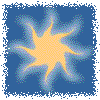 Exercise
At what temperature (in °C) does 121 mL of CO2 at 27°C and 1.05 atm occupy a volume of 293 mL at a pressure of 1.40 atm? 

				           696°C
Copyright © Cengage Learning. All rights reserved
26
[Speaker Notes: The new temperature is 696°C.
(1.05 atm)(121 mL) / (27+273) = (1.40 atm)(293 mL) / (T2 + 273)]
For a mixture of gases in a container,
		PTotal  =  P1 + P2 + P3 + . . . 
The total pressure exerted is the sum of the pressures that each gas would exert if it were alone.
Copyright © Cengage Learning. All rights reserved
27
The pressure of the gas is affected by the number of moles of particles present.
The pressure is independent of the nature of the particles.
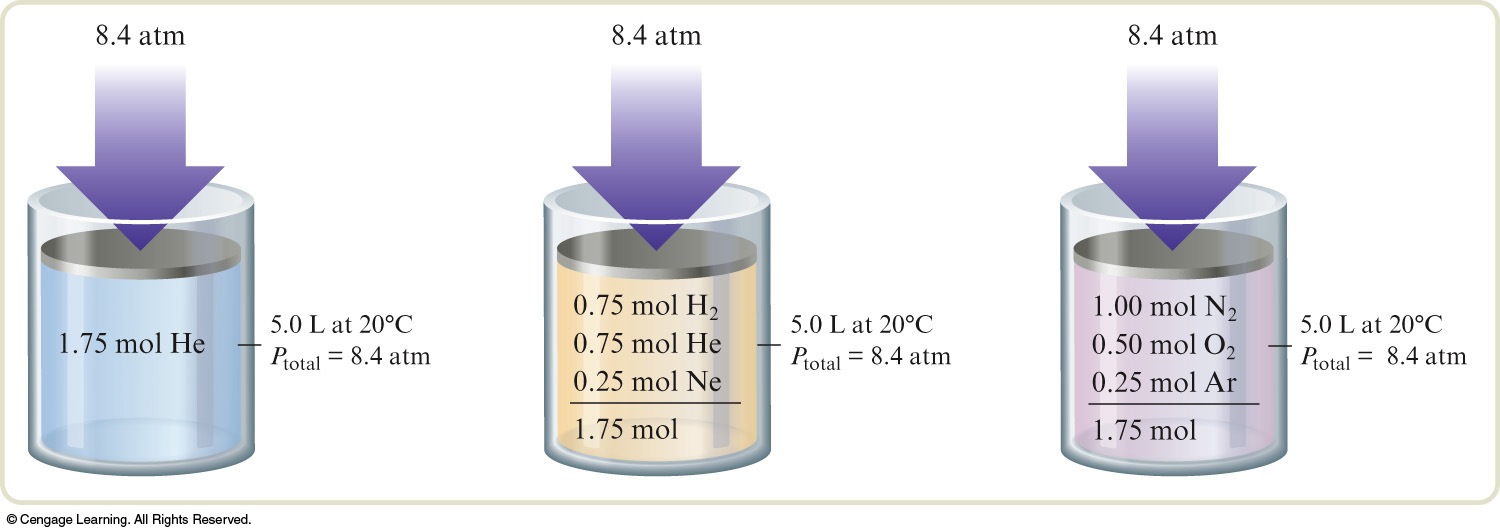 Copyright © Cengage Learning. All rights reserved
28
Two Crucial Things We Learn From This Are:
The volume of the individual particles is not very important. 
The forces among the particles must not be very important.
Copyright © Cengage Learning. All rights reserved
29
Collecting a Gas Over Water
Total pressure is the pressure of the gas + the vapor pressure of the water.
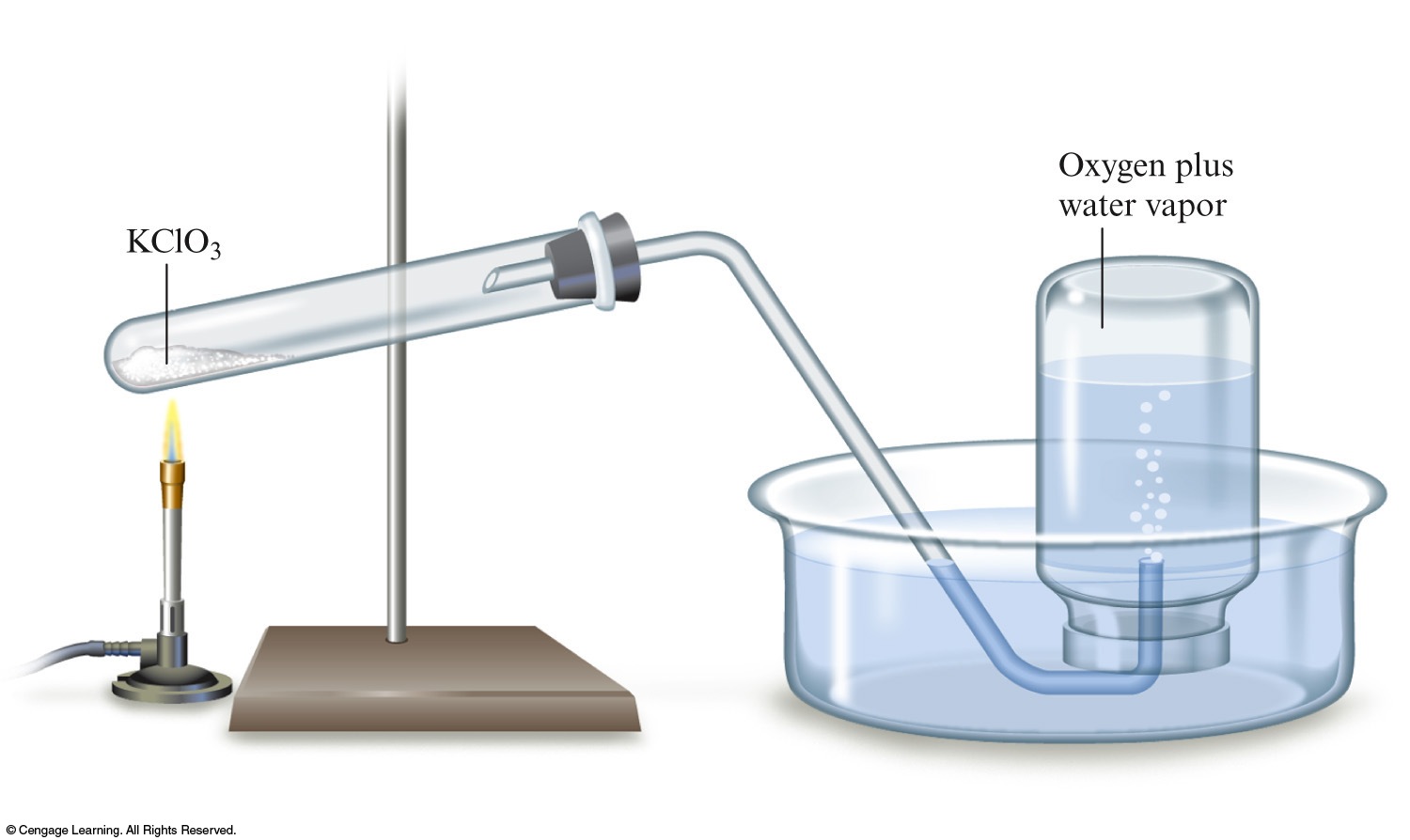 Copyright © Cengage Learning. All rights reserved
30
Collecting a Gas Over Water
How can we find the pressure of the gas collected alone?
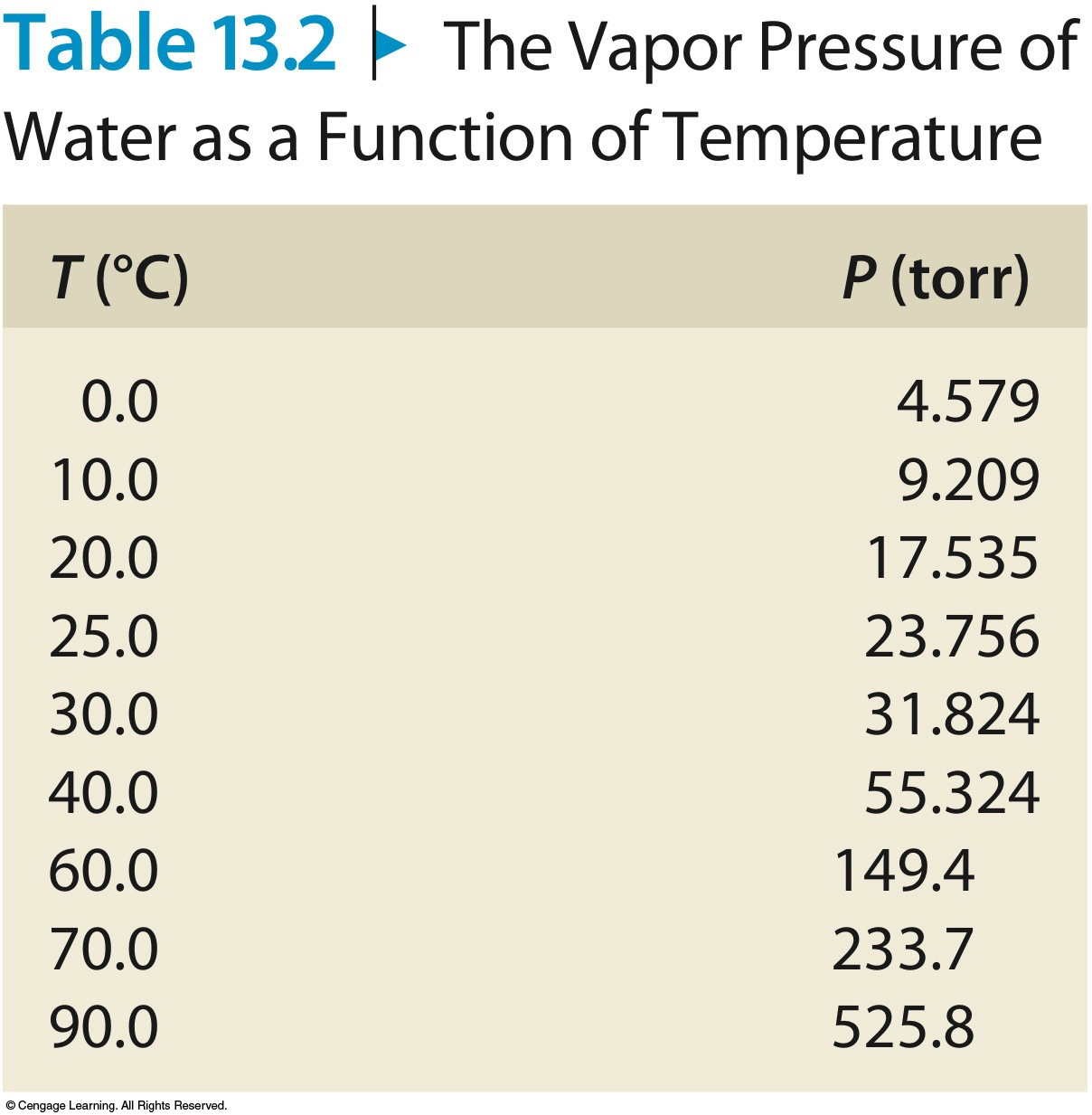 Copyright © Cengage Learning. All rights reserved
31
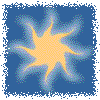 Exercise
Consider the following apparatus containing helium in both sides at 45°C. Initially the valve is closed.
After the valve is opened, what is the pressure of the helium gas? 




P = 2.25 atm
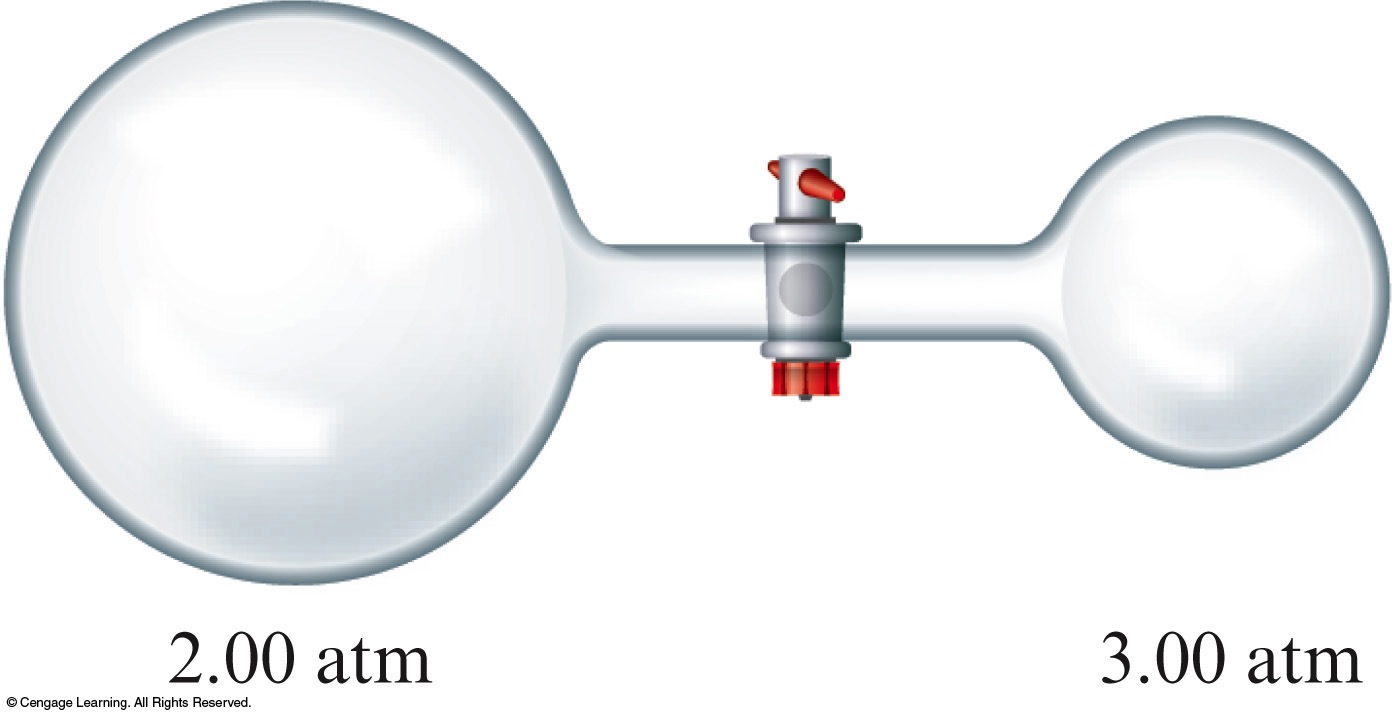 Copyright © Cengage Learning. All rights reserved
32
[Speaker Notes: The pressure is 2.25 atm.  There are two ways to solve the problem:

1) Find the new pressure of the gas on the left side after the valve is opened (P1V1=P2V2). The pressure becomes 1.50 atm.  
(2.00 atm)(9.00 L) = (P2)(9.00 L + 3.00 L)
P2 = 1.50 atm

Find the new pressure of the gas on the right side after the valve is opened (P1V1=P2V2). The pressure becomes 0.75 atm. 
(3.00 atm)(3.00 L) = (P2)(9.00 L + 3.00 L)
P2 = 0.75 atm

The total pressure is therefore 1.50 + 0.75 = 2.25 atm.

2) Find the number of moles in each chamber separately (using PV = nRT), add the number of moles and volumes on each side, then use PV = nRT to solve for the new pressure.]
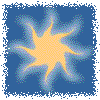 Exercise
27.4 L of oxygen gas at 25.0°C and 1.30 atm, and 8.50 L of helium gas at 25.0°C and 2.00 atm were pumped into a tank with a volume of 5.81 L at 25°C.
  Calculate the new partial pressure of oxygen.
				6.13 atm
  Calculate the new partial pressure of helium.
				2.93 atm
  Calculate the new total pressure of both gases. 
				9.06 atm
Copyright © Cengage Learning. All rights reserved
33
[Speaker Notes: For oxygen:
P1V1=P2V2  
(1.30 atm)(27.4 L) = (P2)(5.81 L)
P2 = 6.13 atm

For helium:
P1V1=P2V2  
(2.00 atm)(8.50 L) = (P2)(5.81 L)
P2 = 2.93 atm

The total pressure is therefore 6.13 + 2.93 = 9.06 atm.]
Scientific Method
A law is a generalization of observed behavior.
Laws are useful – We can predict behavior of similar systems.
Copyright © Cengage Learning. All rights reserved
34
A model can never be proved absolutely true.
A model is an approximation and is destined to be modified.
Copyright © Cengage Learning. All rights reserved
35
So far we have considered “what happens,” but not “why.”
In science, “what” always comes before  “why.”
Copyright © Cengage Learning. All rights reserved
36
Postulates of the Kinetic Molecular Theory
1.	Gases consist of tiny particles (atoms or molecules).
Copyright © Cengage Learning. All rights reserved
37
Postulates of the Kinetic Molecular Theory
2.	The particles are so small, compared with the distances between them that the volume (size) of the individual particles can be assumed to be negligible (zero).
Copyright © Cengage Learning. All rights reserved
38
Postulates of the Kinetic Molecular Theory
3.	The particles are in constant random motion, colliding with the walls of the container. These collisions with the walls cause the pressure exerted by the gas.
Copyright © Cengage Learning. All rights reserved
39
Postulates of the Kinetic Molecular Theory
4.	The particles are assumed not to attract or to repel each other.
Copyright © Cengage Learning. All rights reserved
40
Postulates of the Kinetic Molecular Theory
5.	The average kinetic energy of the gas particles is directly proportional to the Kelvin temperature of the gas.
Copyright © Cengage Learning. All rights reserved
41
Meaning of temperature 
Kelvin temperature is directly proportional to the average kinetic energy of the gas particles. 
Relationship between Pressure and Temperature 
Gas pressure increases as the temperature increases because the particles speed up. 
Relationship between Volume and Temperature 
Volume of a gas increases with temperature because the particles speed up.
Copyright © Cengage Learning. All rights reserved
42
He
H2
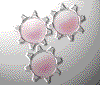 Concept Check
You are holding two balloons of the same volume. One contains helium, and one contains hydrogen. Complete each of the following statements with “different” or “the same” and be prepared to justify your answer.
Copyright © Cengage Learning. All rights reserved
43
He
H2
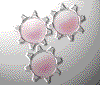 Concept Check
Complete the following 	statement with “different” 	or “the same” and be 	prepared to justify your 	answer.
The pressures of the gas 	in the two balloons are 	__________.
the same
Copyright © Cengage Learning. All rights reserved
44
[Speaker Notes: the same]
He
H2
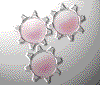 Concept Check
Complete the following 	statement with “different” 	or “the same” and be 	prepared to justify your 	answer.
The temperatures of the 	gas in the two balloons are 	__________.
the same
Copyright © Cengage Learning. All rights reserved
45
[Speaker Notes: the same]
He
H2
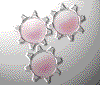 Concept Check
Complete the following 	statement with “different” 	or “the same” and be 	prepared to justify your 	answer.
The numbers of moles of 	the gas in the two balloons 	are __________.
the same
Copyright © Cengage Learning. All rights reserved
46
[Speaker Notes: the same]
He
H2
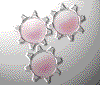 Concept Check
Complete the following 	statement with “different” 	or “the same” and be 	prepared to justify your 	answer.
The densities of the gas in 	the two balloons are 	__________.
different
Copyright © Cengage Learning. All rights reserved
47
[Speaker Notes: different]
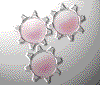 Concept Check
Sketch a graph of:

Pressure versus volume at constant temperature and moles.
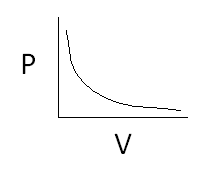 Copyright © Cengage Learning. All rights reserved
48
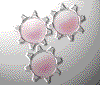 Concept Check
Sketch a graph of:

II.	Volume vs. temperature (K) at constant pressure and moles.
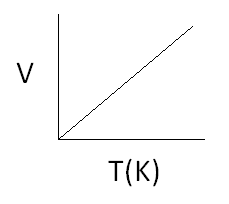 Copyright © Cengage Learning. All rights reserved
49
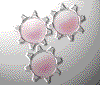 Concept Check
Sketch a graph of:

III.	Volume vs. moles at constant temperature and pressure.
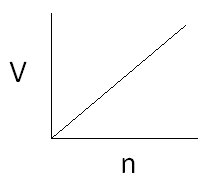 Copyright © Cengage Learning. All rights reserved
50
Ne
Ar
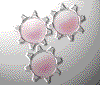 Concept Check
VNe = 2VAr
Which of the following best represents the mass ratio of Ne:Ar in the balloons?  
a)	1:1
b)	1:2
c)	2:1
d)	1:3
e)	3:1
Copyright © Cengage Learning. All rights reserved
51
[Speaker Notes: 1:1]
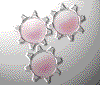 Concept Check
You have a sample of 	nitrogen gas (N2) in a 	container fitted with a 	piston that maintains a 	pressure of 6.00 atm. 	Initially, the gas is at 45C 	in a volume of 6.00 L.
You then cool the gas 	sample.
Copyright © Cengage Learning. All rights reserved
52
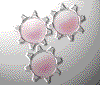 Concept Check
Which best explains the final result that occurs once the gas sample has cooled?

The pressure of the gas increases.
The volume of the gas increases.
The pressure of the gas decreases.
The volume of the gas decreases.
Both volume and pressure change.
Copyright © Cengage Learning. All rights reserved
53
[Speaker Notes: The correct answer is d.]
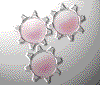 Concept Check
The gas sample is then cooled to a temperature of 15C. Solve for the new condition. (Hint: A moveable piston keeps the pressure constant overall, so what condition will change?)
				5.43 L
Copyright © Cengage Learning. All rights reserved
54
[Speaker Notes: The new volume is 5.43 L (use Charles’s law to solve for the new volume).
(6.00 L) / (45+273) = (V2) / (15+273)]
Molar Volume of an Ideal Gas
For 1 mole of an ideal gas at 0°C and 1 atm, the volume of the gas is 22.42 L.



STP = standard temperature and pressure
0°C and 1 atm
Therefore, the molar volume is 22.42 L at STP.
Copyright © Cengage Learning. All rights reserved
55
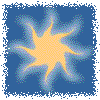 Exercise
A sample of oxygen gas has a volume of 2.50 L at STP.  How many grams of O2 are present?  
				         3.57 g
Copyright © Cengage Learning. All rights reserved
56
[Speaker Notes: 3.57 g of O2 are present.
(1.00 atm)(2.50 L) = n(0.08206)(273)
n = 0.112 mol O2 × 32.00 g/mol = 3.57 g O2

OR

2.50 L O2 × (1 mol O2/22.4 L O2) × (32.00 g O2/mol) = 3.57 g O2]
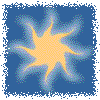 Exercise
Consider the following reaction: 

If 15.00 g of solid zinc reacts with 100.0 mL of 4.00 M hydrochloric acid, what volume of hydrogen gas is produced at 25°C and 1.00 atm?

a)	0.200 L
b)	4.89 L
c)	5.61 L
d)	9.78 L
Copyright © Cengage Learning. All rights reserved
57
[Speaker Notes: The correct answer is b. First determine the limiting reactant. There are 0.229 mol Zn and 0.400 mol HCl present. Since twice the amount of HCl is required, HCl is the limiting reactant. This determines how much H2 gas is produced. Once the amount of H2 is determined, use the Ideal Gas Law equation to determine the volume.]